Six Facets of a Balanced Life
Karen Schilling-Gould, LMFT
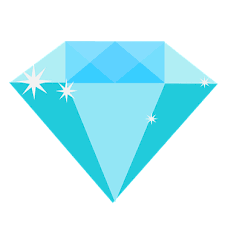 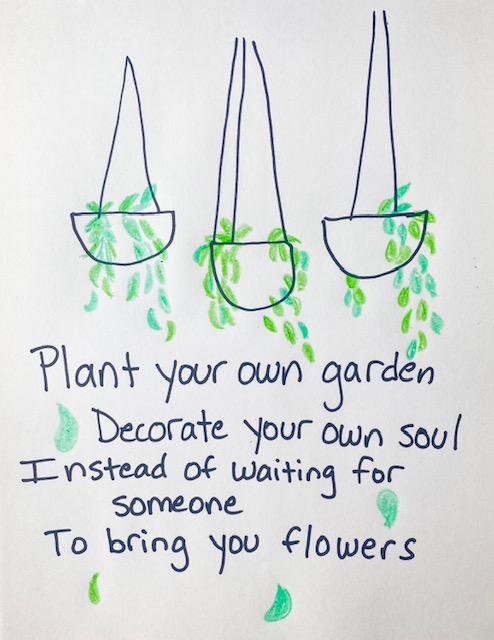 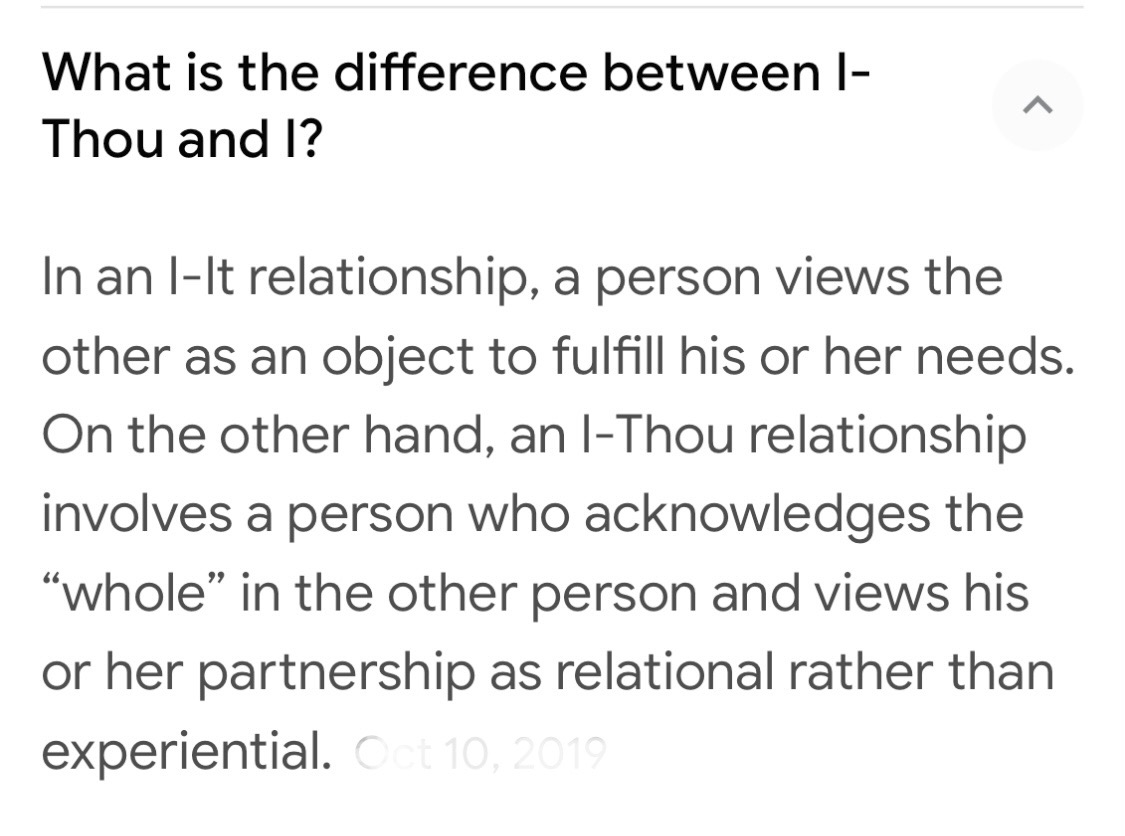 Intimacy
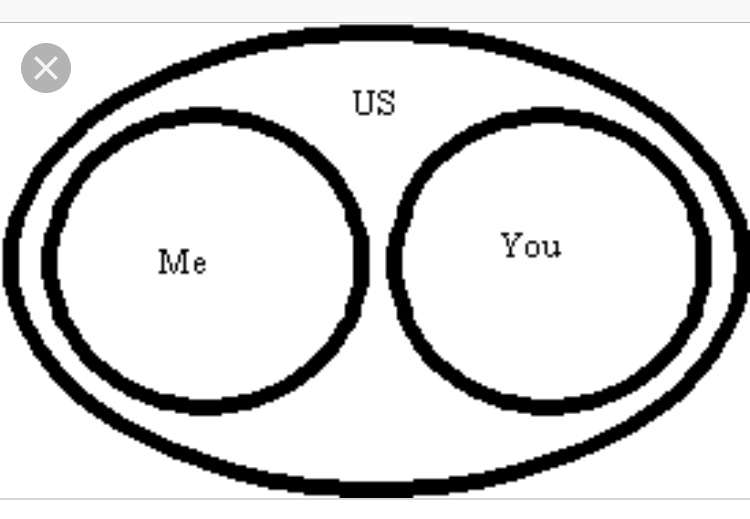 Enmeshment
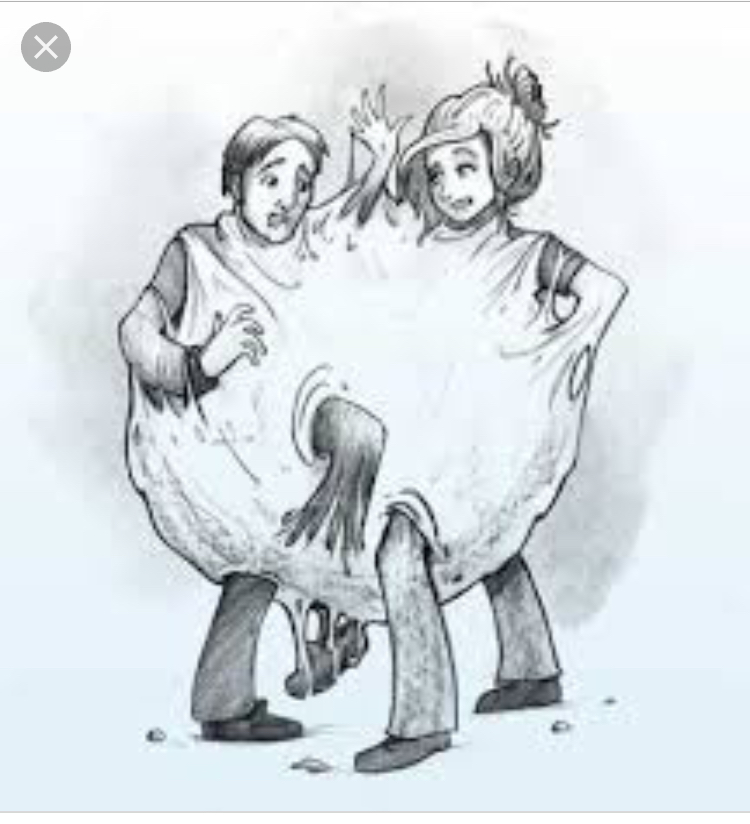 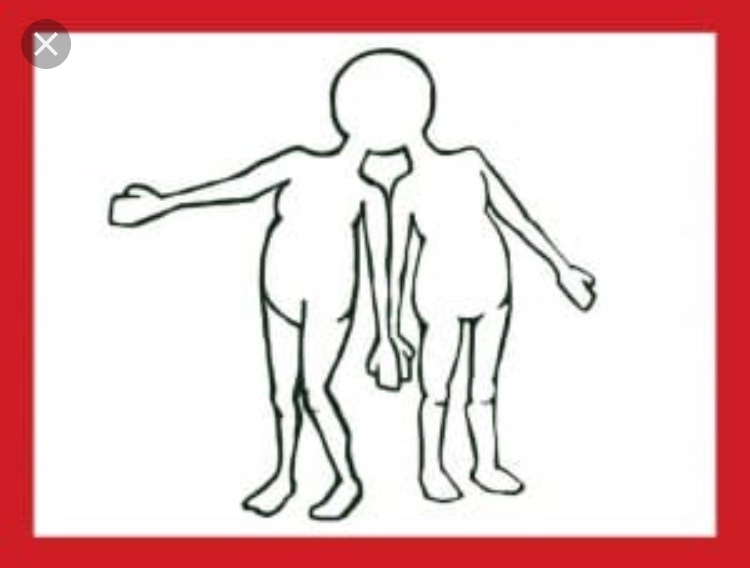 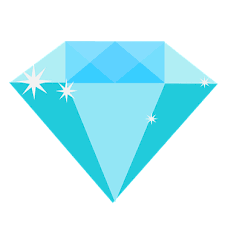 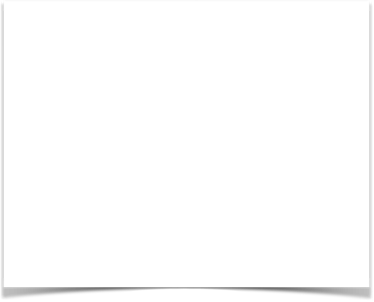 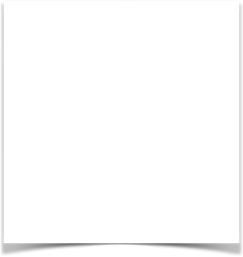 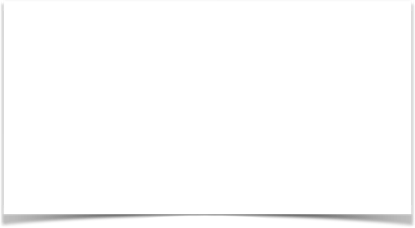 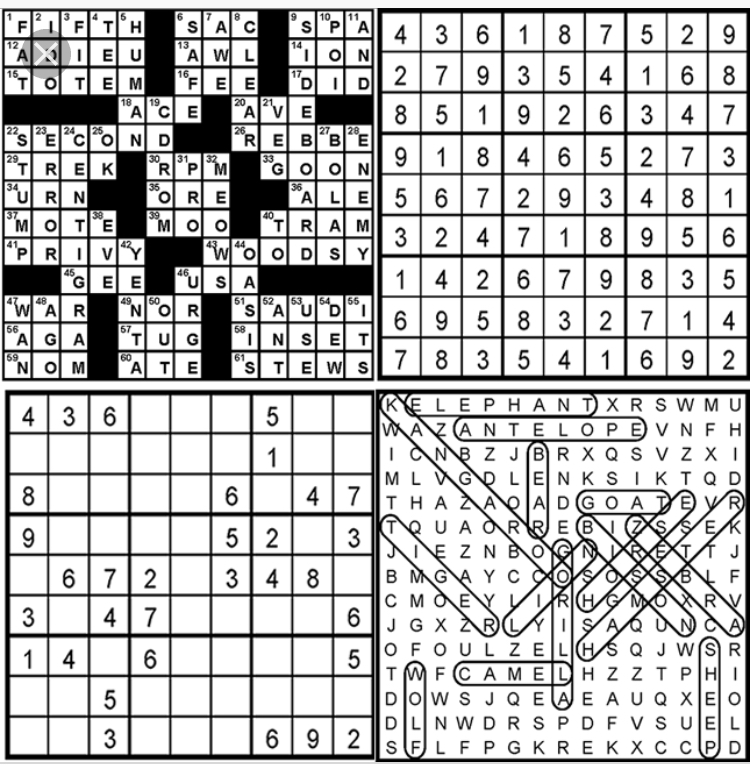 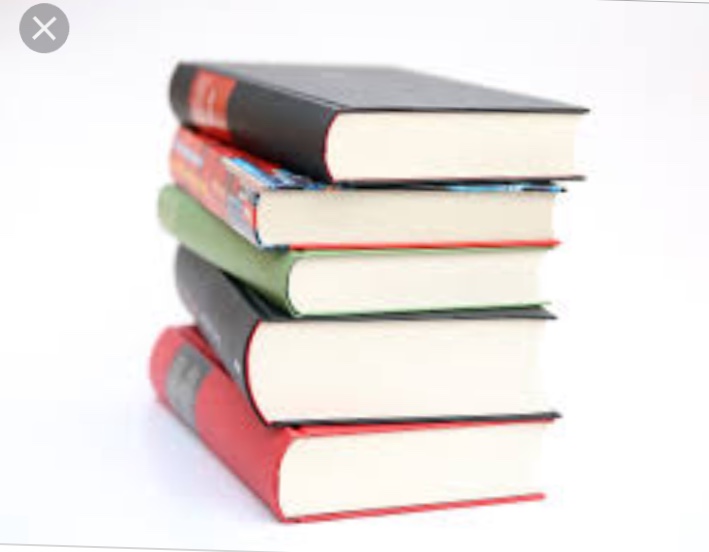 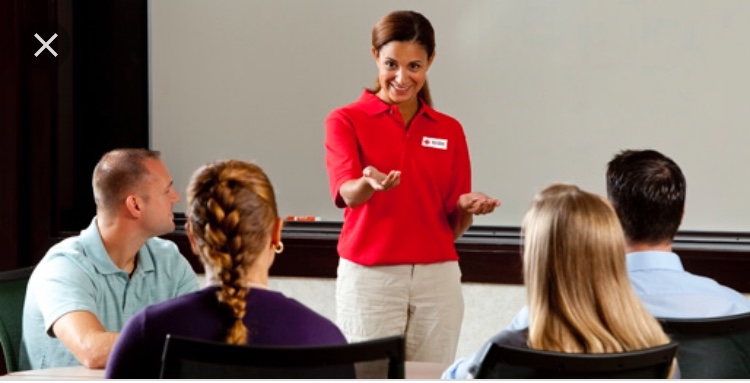 Intellectual Pursuits
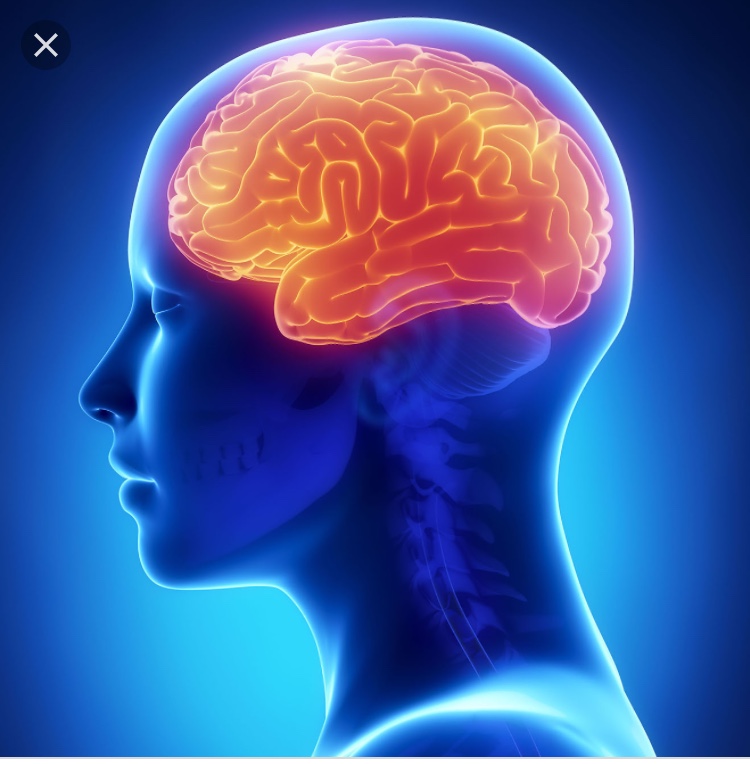 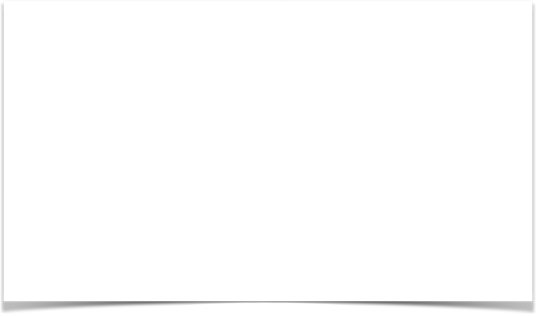 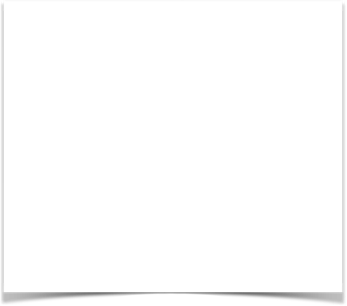 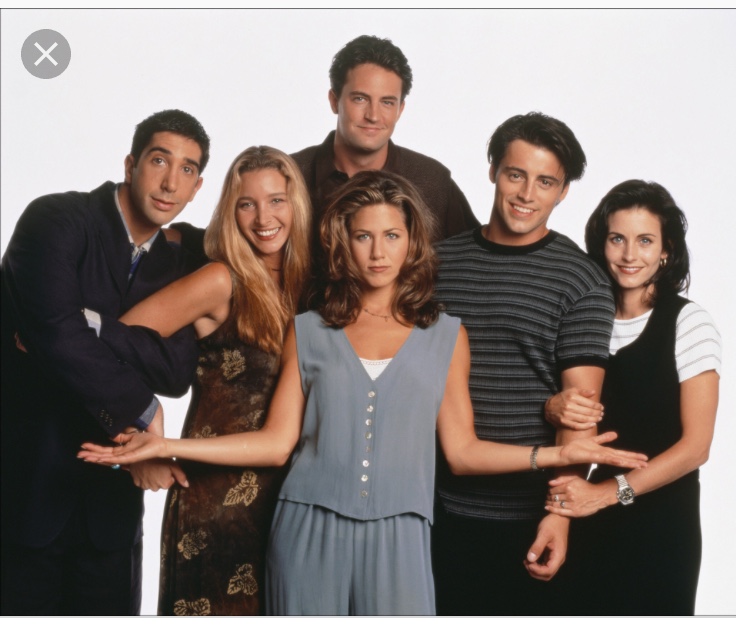 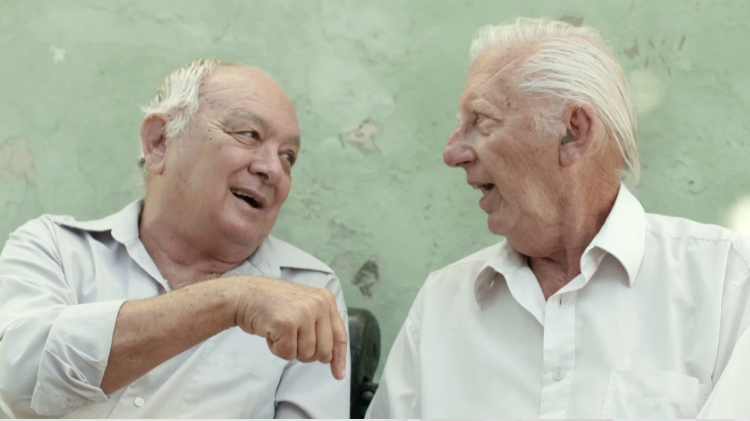 Friends & Community
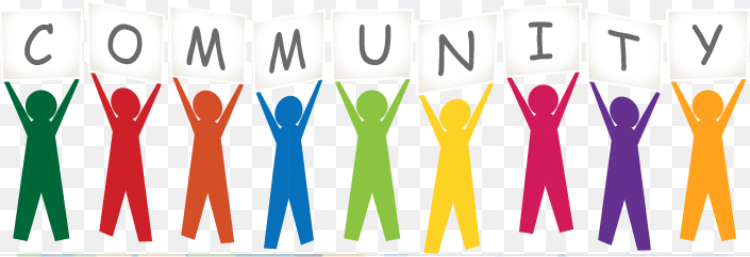 Creative Pursuits
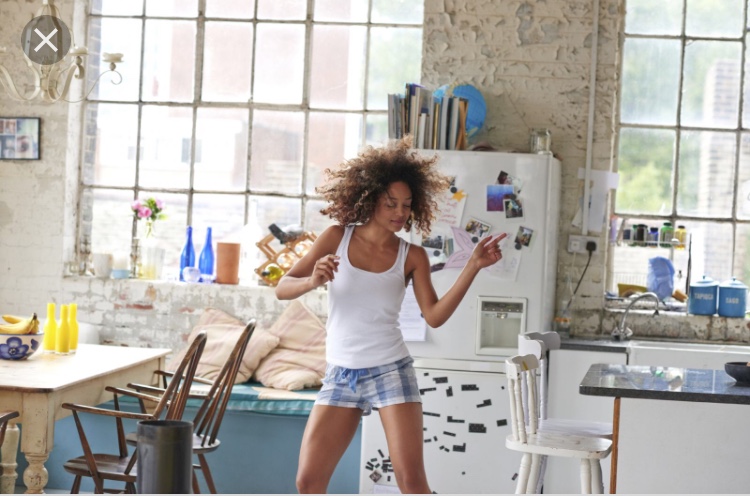 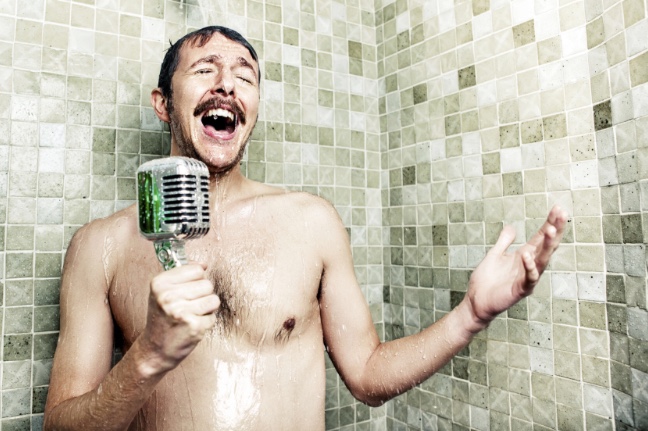 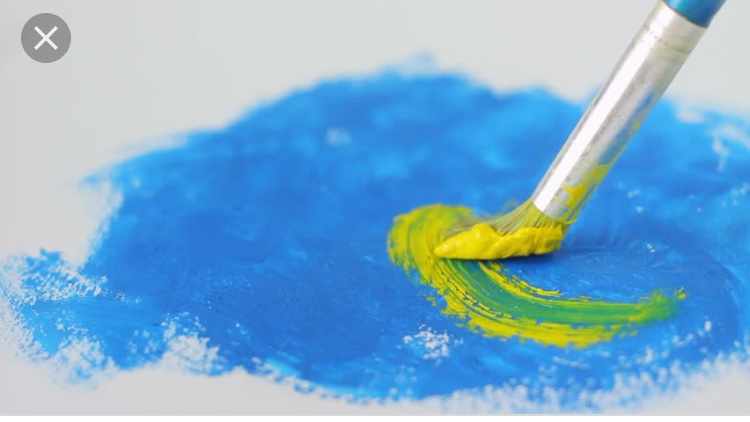 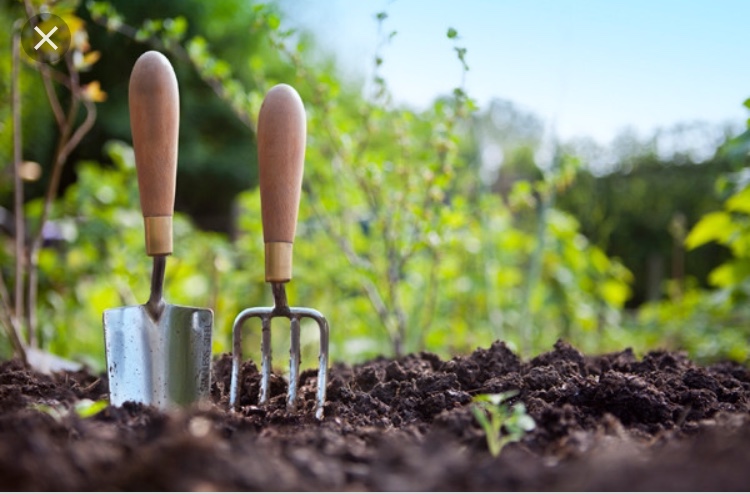 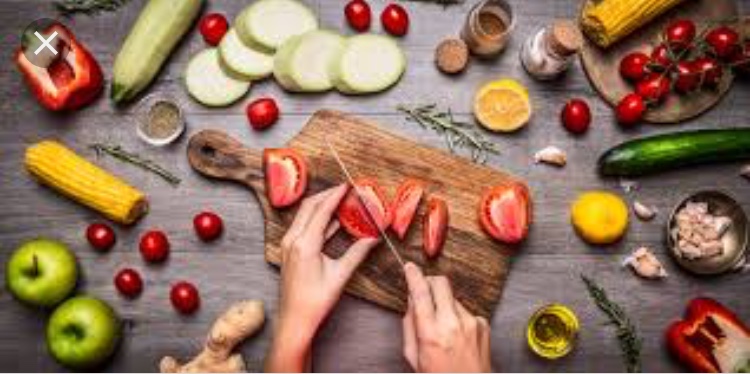 Health & Exercise
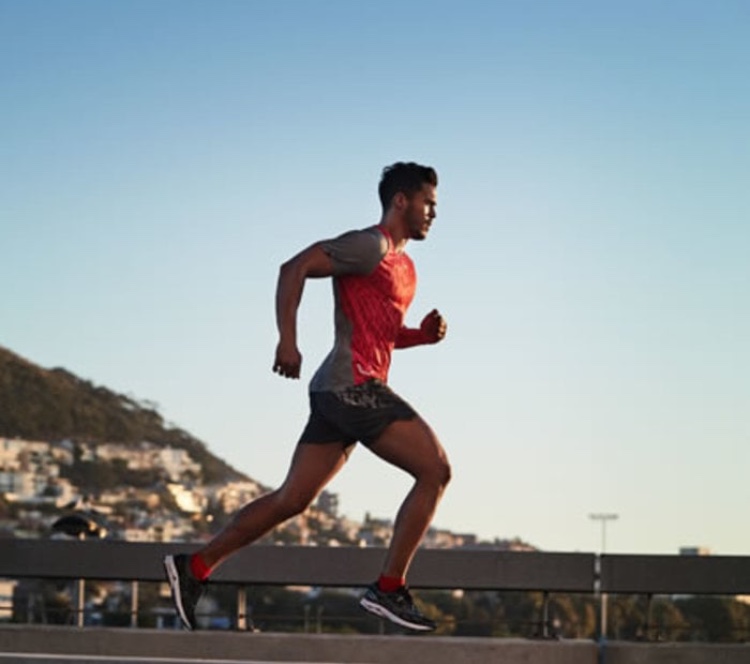 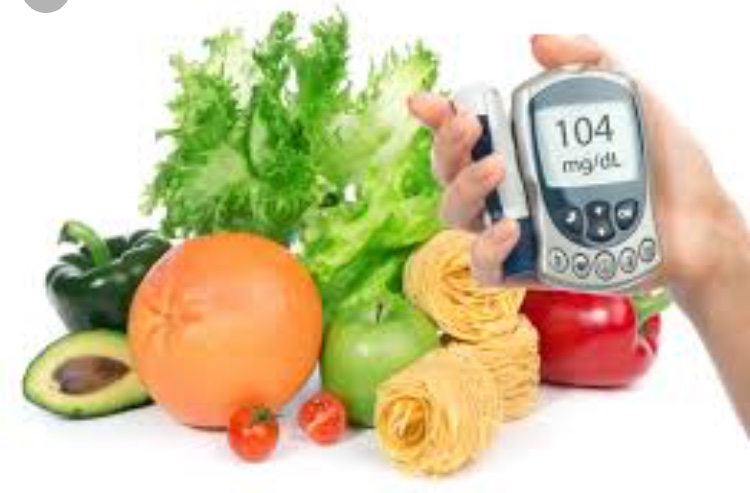 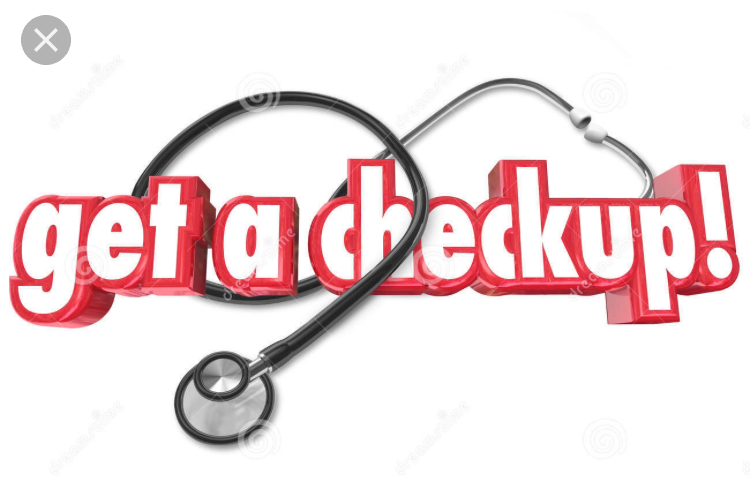 Spirituality
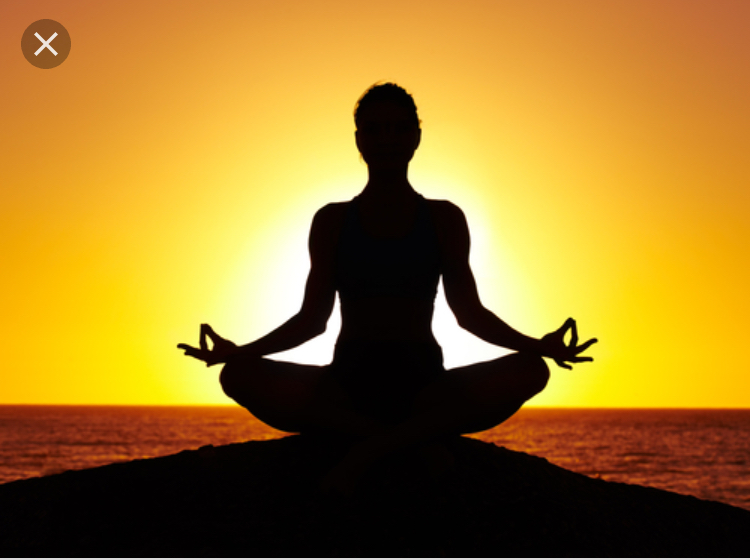 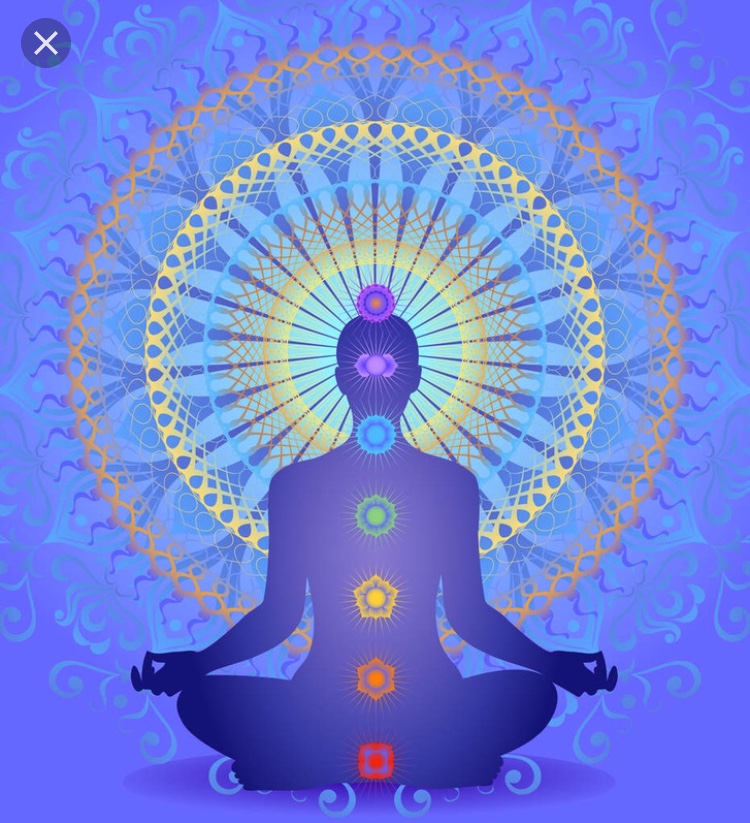 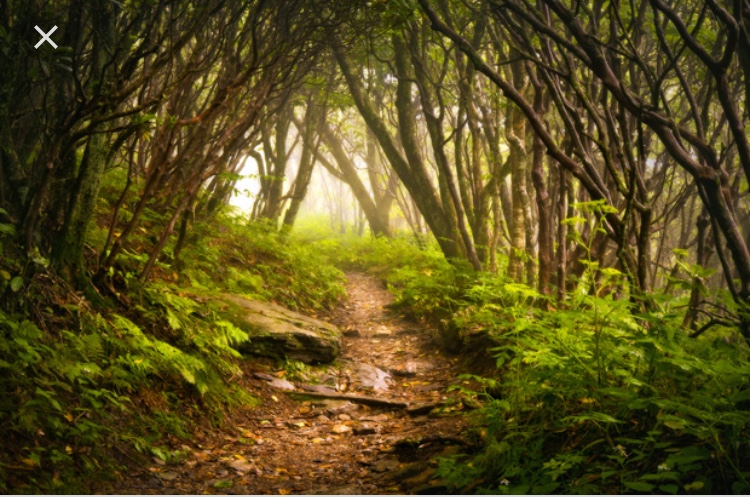 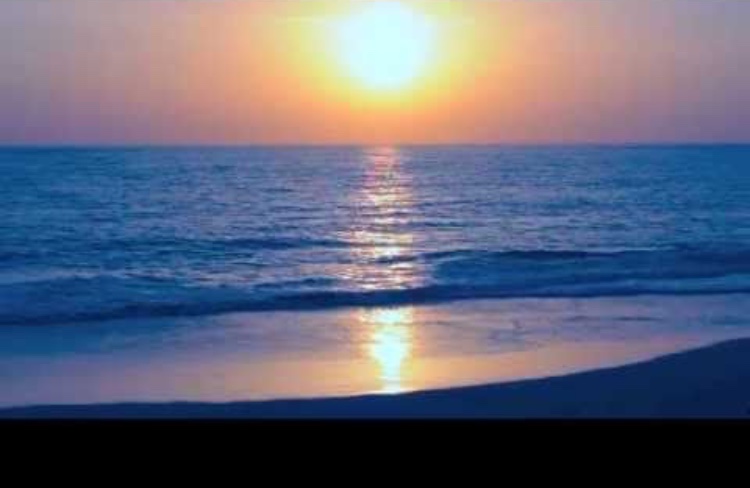 Life Force & Sexuality
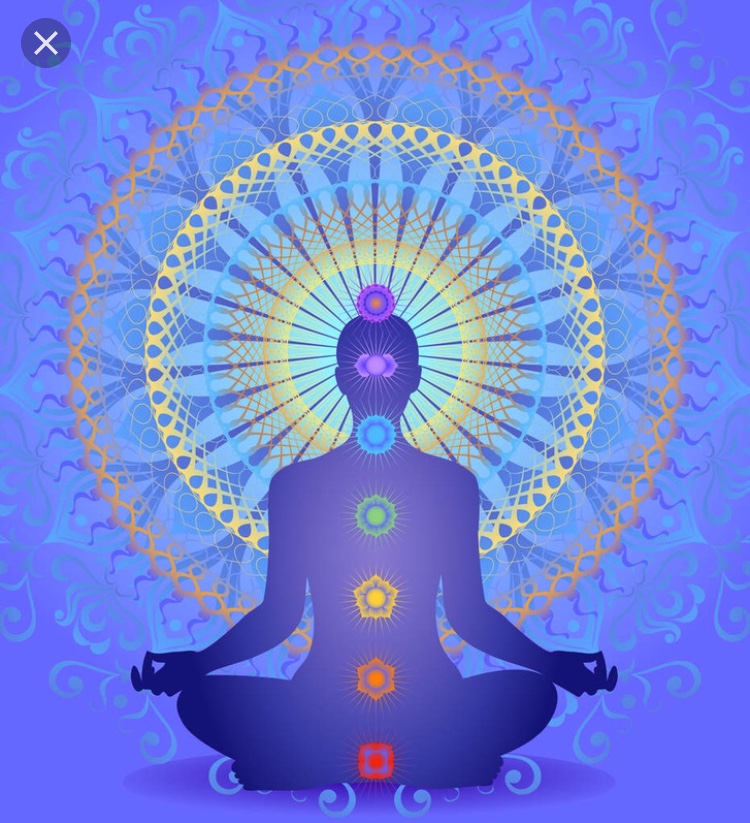 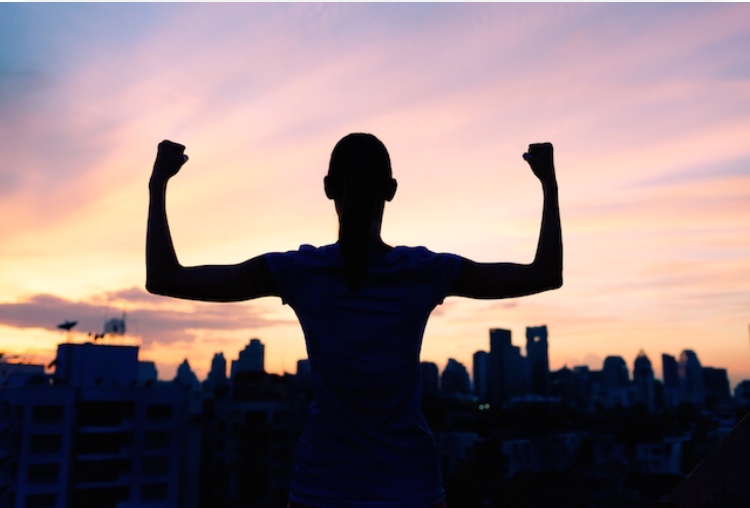 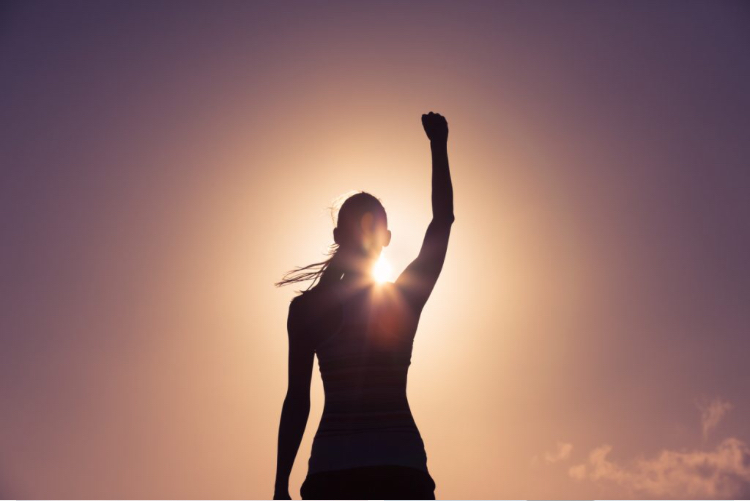 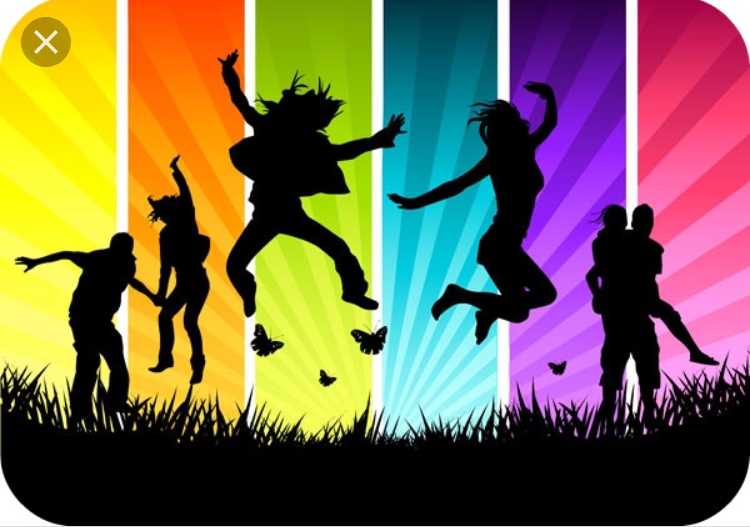 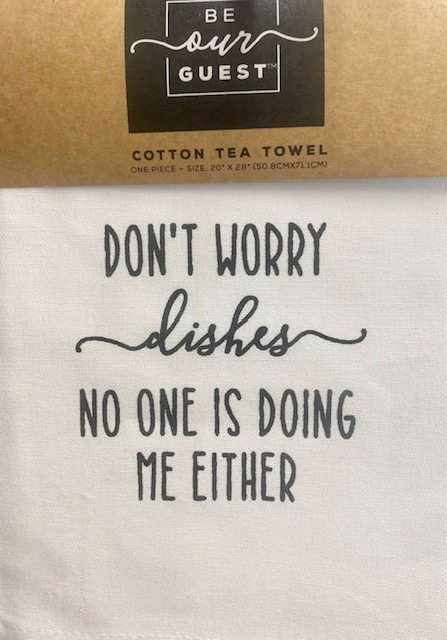 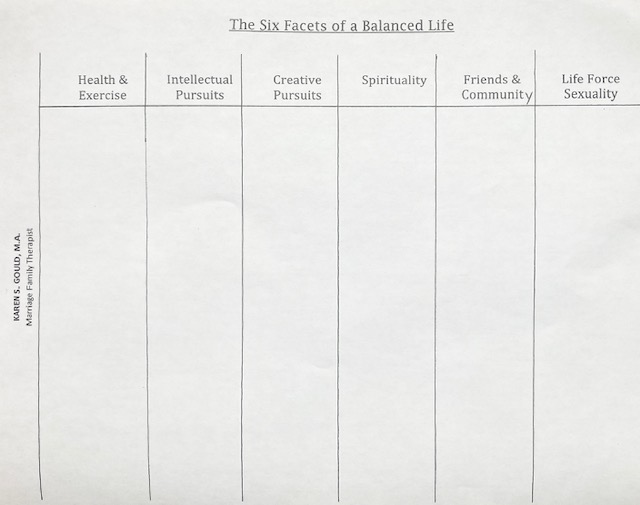 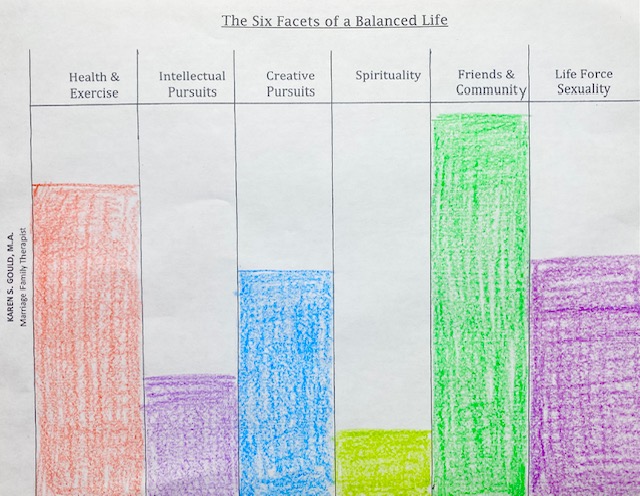 Yes, you ARE creative!!
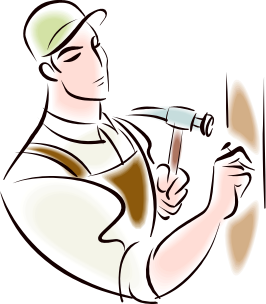 Leave your inhibitions and self-critical voice at home, and immerse yourself in art, music, writing and improv
in a SAFE, SUPPORTIVE space
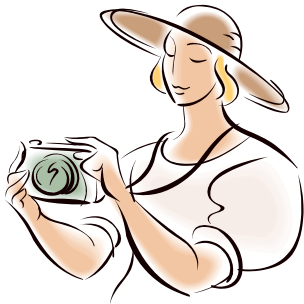 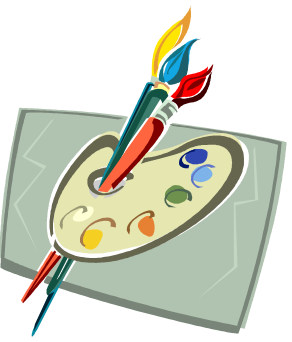 Nov 3, 10:00 - noon
Woodside Village Church
Guild Hall 
Snacks and Drinks and supplies included
$150
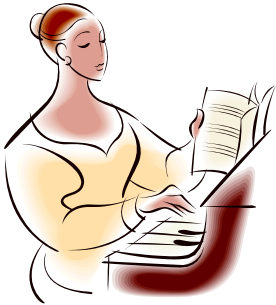 Led by Karen S. Gould, LMFT
Art Psychotherapist

Sign up by emailing:
KarenGouldMFT@gmail.com
KarenGouldMFT.com
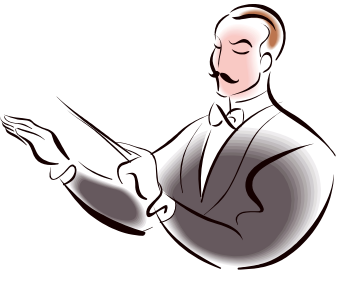